GIÁO ÁN ĐIỆN TỬ MÔN TOÁN LỚP 2

Bài soạn: Phép cộng ( có nhớ) trong phạm vi 1000 ( tiết 2)
Luyện tập 

Người soạn:   Nguyễn Thị Hà
Bài 1:     Tính (theo mẫu)
452
273
2 cộng 3 bằng 5, viết 5
5 cộng 7 bằng 12, viết 2 nhớ 1
4 thêm 1 bằng 5, 5 thêm 2 bằng 7, viết 7
+
381
342
550
193
+
+
7
2
5
723
743
Bài 2: Đặt tính rồi tính ?
457 + 452               326 + 29               762 + 184                  546 + 172
457
452
326
  29
762
184
546
172
+
+
+
+
909
355
946
718
Bài 3:         Tính nhẩm (theo mẫu).
300 + 700 = ?
Nhẩm: 3 trăm + 7 trăm = 10 trăm.
            300   +   700  =  1000
Mẫu:
400 + 200 = ?
Nhẩm: 4 trăm + 2 trăm = 6 trăm.
            400   +   200  =  600
200 + 600 = 800
400 + 600 = 1000
500 + 400 = 900
100 + 900 = 1000
Bài 4: Một đàn sếu bay về phương nam tránh rét. Ngày thứ nhất, đàn sếu bay được 248 km. Ngày thứ hai, đàn sếu bay được nhiều hơn ngày thứ nhất 70 km. Hỏi ngày thứ hai đàn sếu bay được bao nhiêu ki-lô-mét?
Tóm tắt:
Ngày thứ nhất:                              248km
Ngày thứ hai bay được nhiều hơn: 70km
Ngày thứ hai: ….................................km?
Bài giải
Ngày thứ hai đàn sếu bay được số ki-lô-mét là:
248 + 70 = 318 (km)
Đáp số: 318 km
Bài 5: Bóng đèn nào sáng?
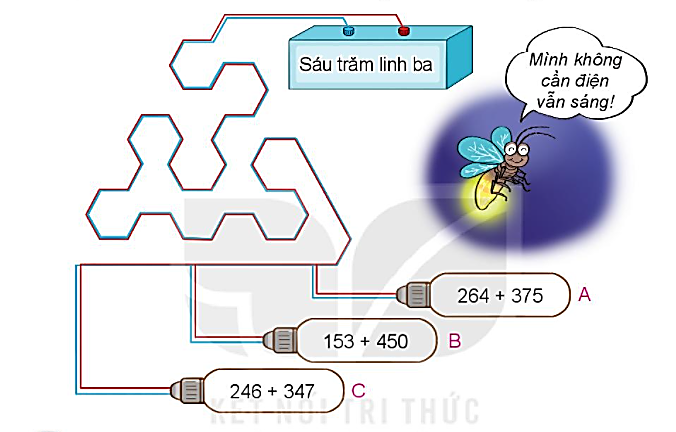 Sáu trăm linh ba
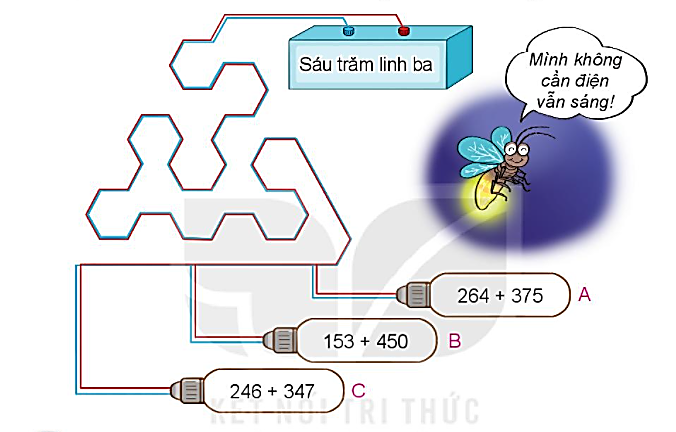 A
639
264 + 375
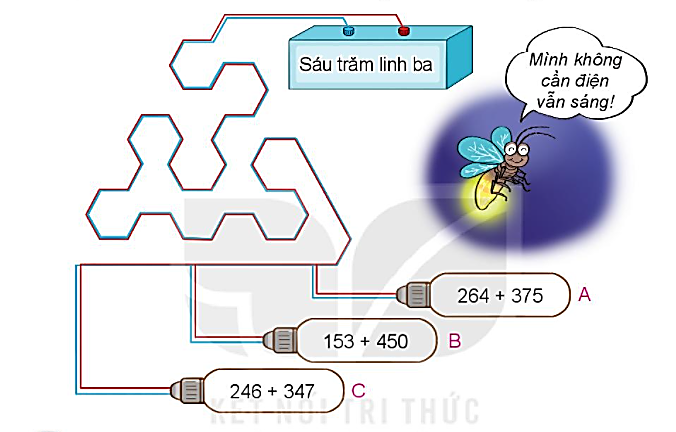 153 + 450
B
B
603
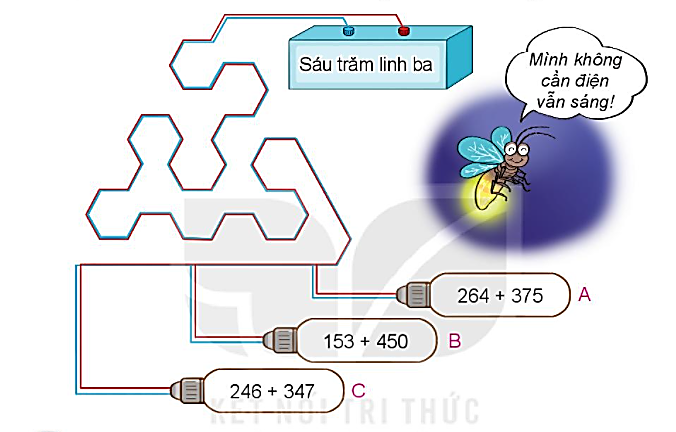 246 + 347
C
593